Наш девиз: 
Серединка желтая,
Лепесточки белые,
 Мы ребята умные, 
Добрые и смелые!
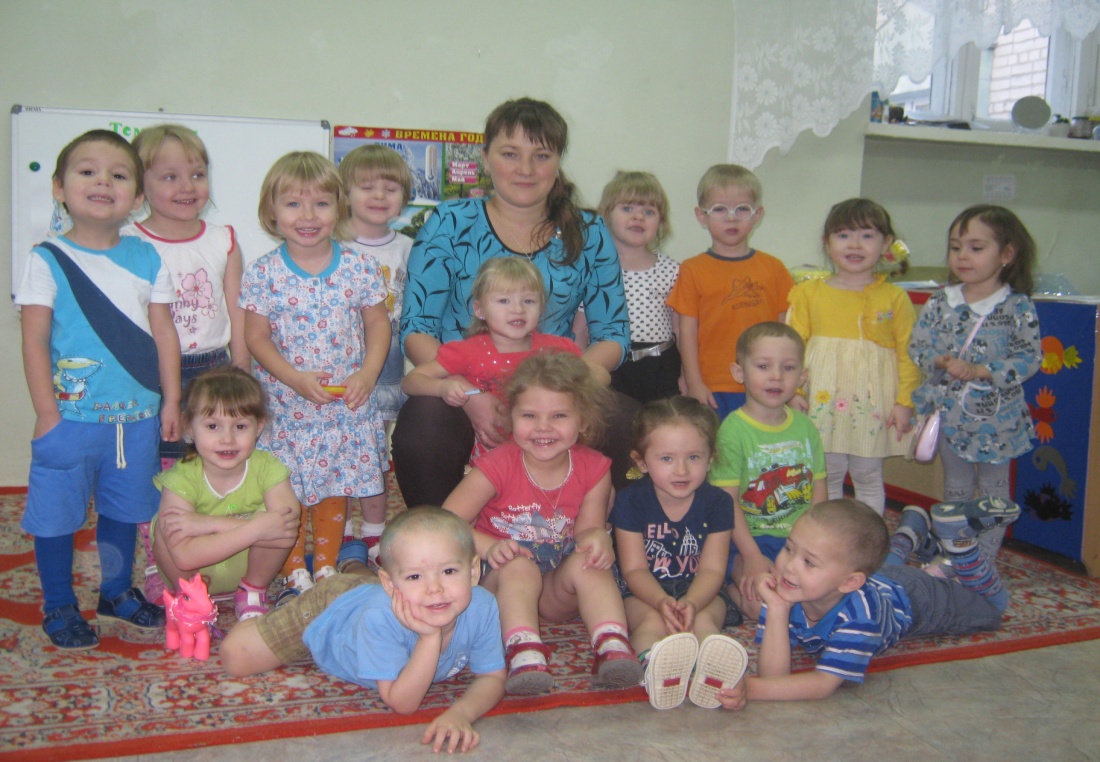 [Speaker Notes: Научное название - MatricariaРод: Этот цветок из рода невысоких однолетних пахучих трав семейства сложноцветных.Внешний вид: Ромашку легко узнать. Ярко-желтая сердцевина, белые листики, высокий стебель, цветоложе полое, большей частью коническое.Время цвета :с мая до августа. Именно в это время собирают ромашку аптечную и засушивают для лечебных целей.Место "жительства":вдоль дорог, в садах и огородах, на пустырях.Основные свойства ромашки: успокаивающие, противовоспалительные.]
Играть мы любим очень:
Вы знаете друзья!
Без игр прожить ребёнку
Ну никак, никак нельзя!
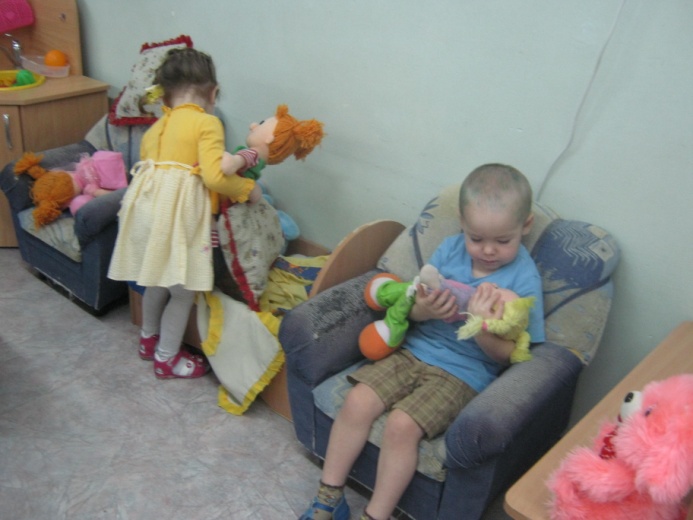 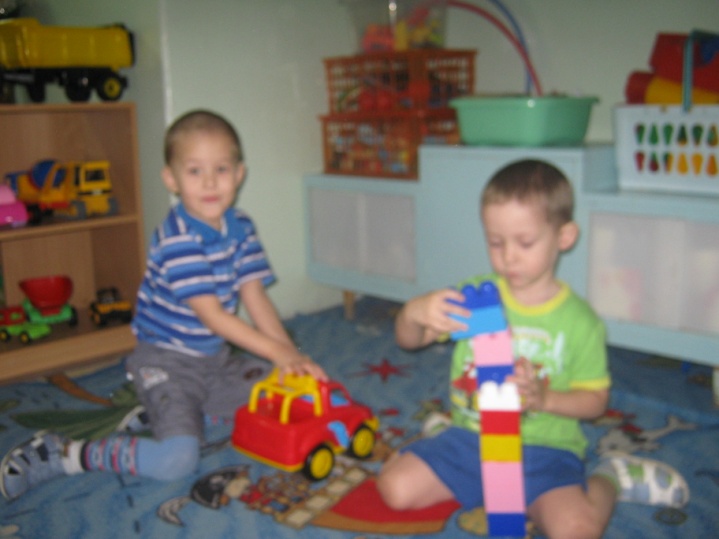 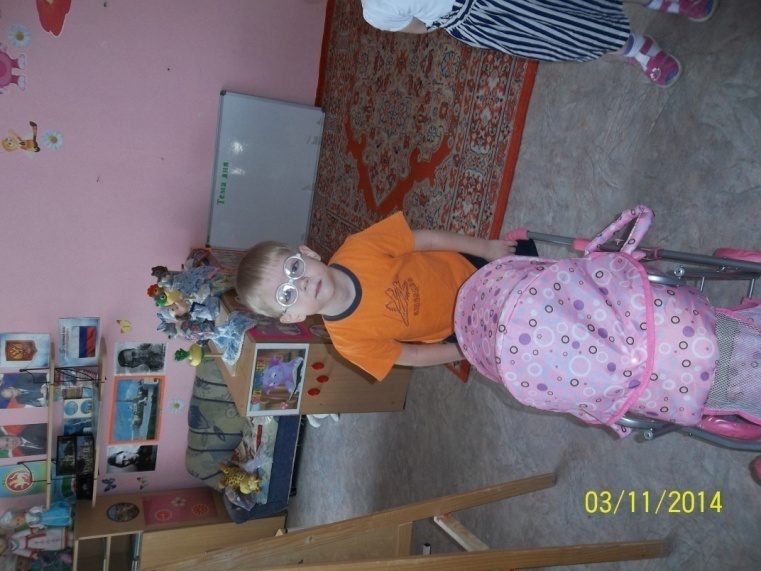 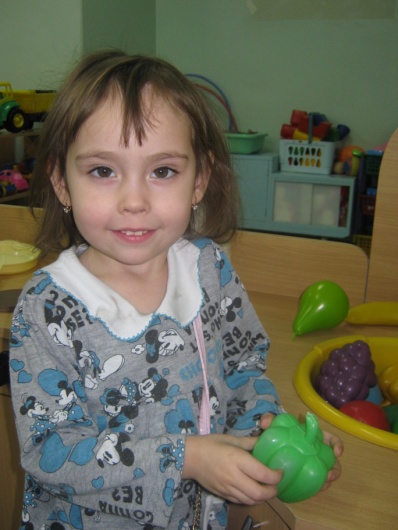 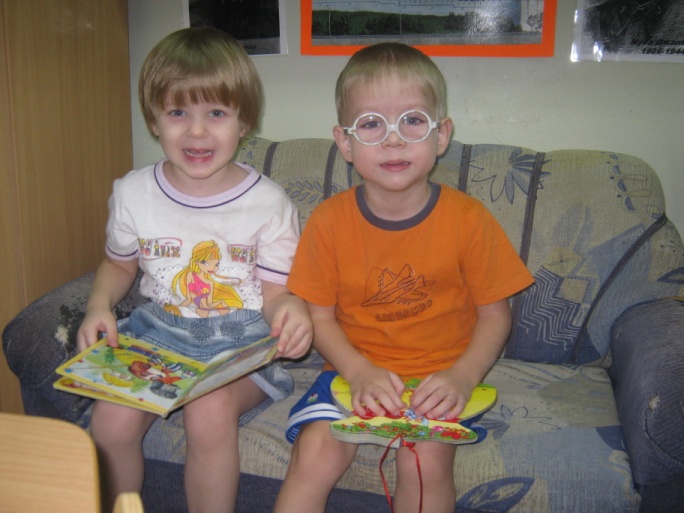 2
[Speaker Notes: В средние века ее называли «левкантема». Применяли в качестве желудочного и желчегонного средства. Свежей ромашкой, отваренной в оливковом масле, лечили раны и язвы. Применяли ее и в качестве косметического средства.]
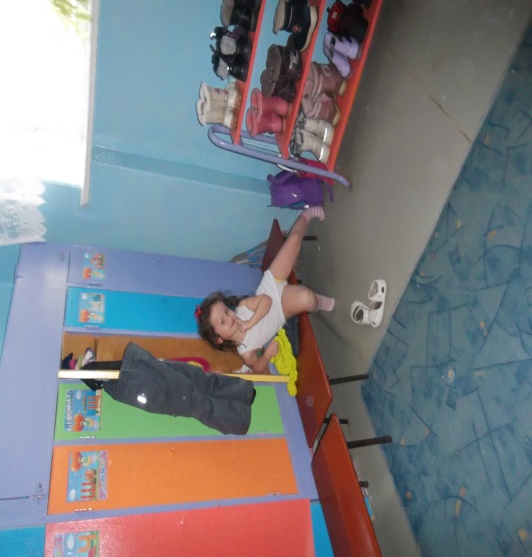 Ставни закрываются
Дети раздеваются.
Тише, тише, тише птицы,
Вы не пойте под окном!
В тихий час так сладко спится,
Спят ребята крепким сном
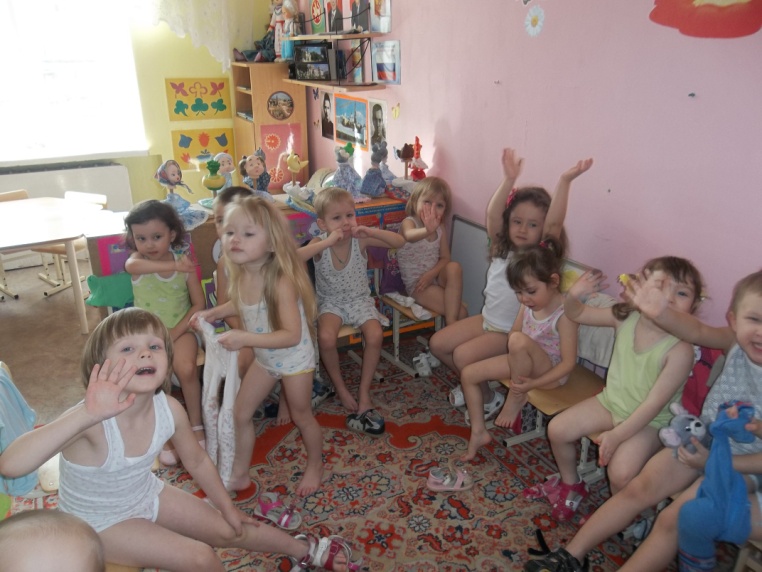 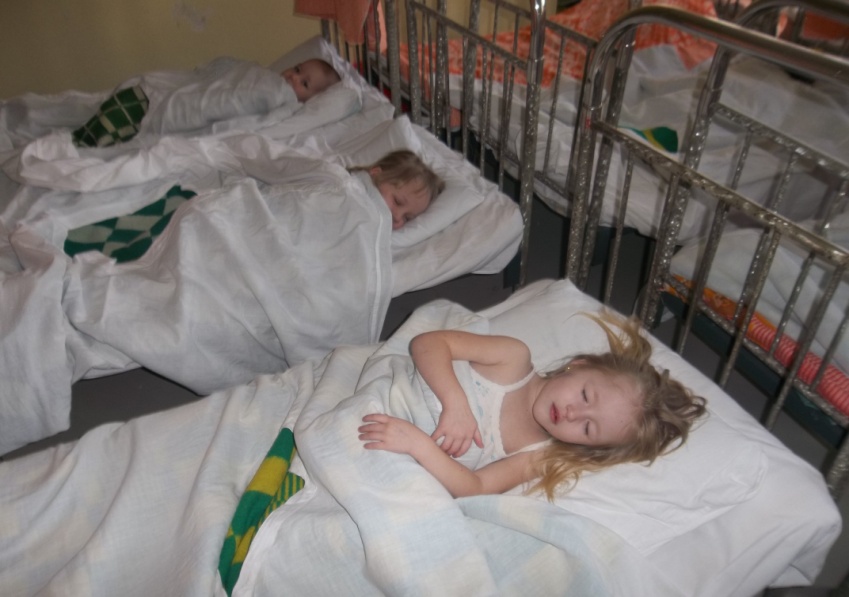 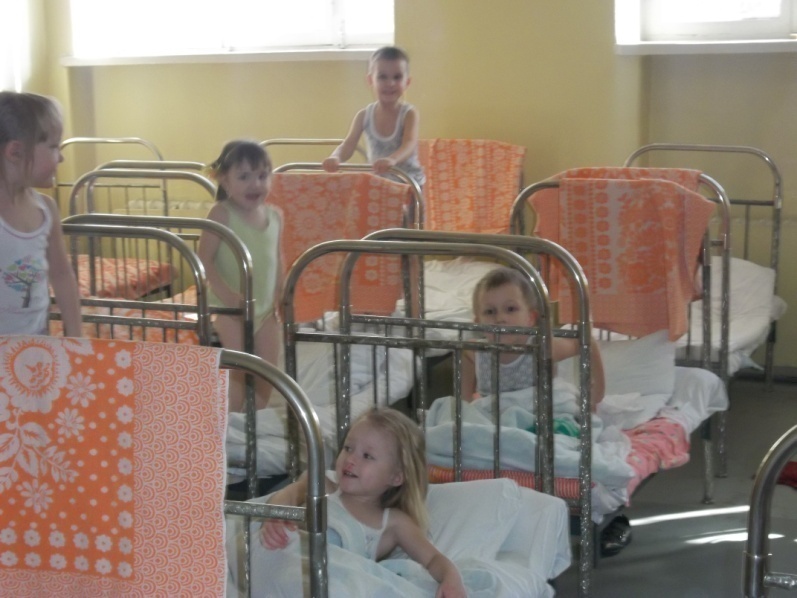 3
[Speaker Notes: В современной научной медицине ромашка также широко используется. Ее соцветия включены в фармакопеи 25 стран мира. Цветки ее применяются в качестве противовоспалительного, спазмолитического средства, при желудочных заболеваниях, в качестве слабительного, мочегонного и желчегонного средства. Обладает она и противоаллергическим действием. Применяется самостоятельно и в сочетании с другими травами.]
Я люблю свой детский сад в нем полным полно ребятРаз, два, три, четыре, пятьЖаль, что всех не сосчитать Может сто их ,может двестиХорошо, когда мы вместе
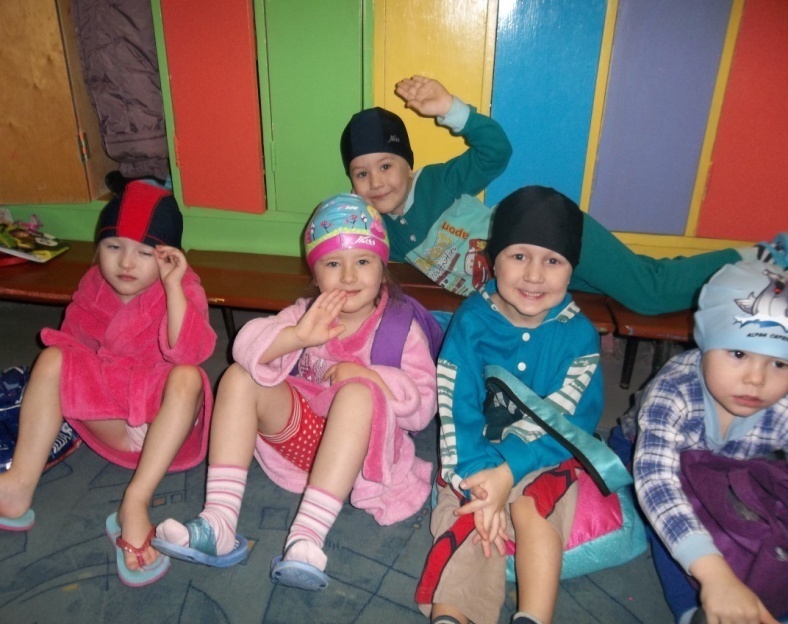 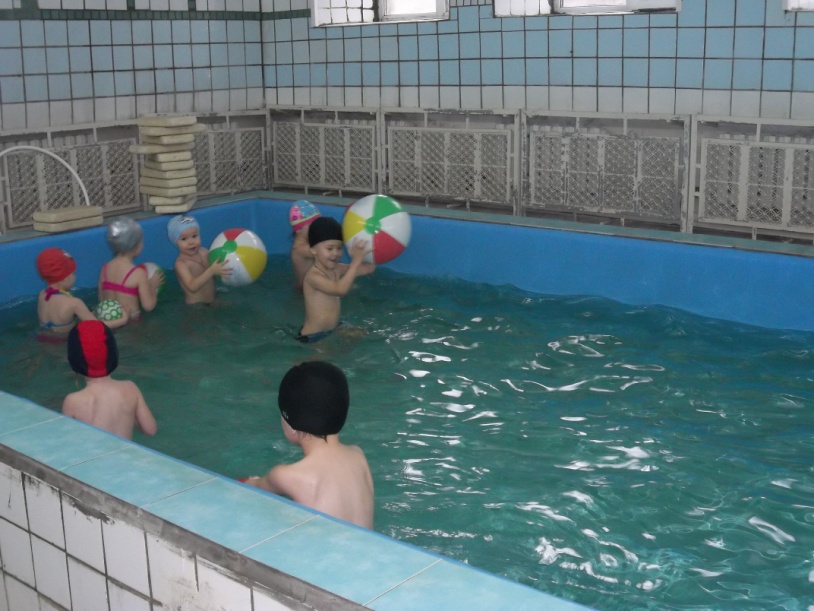 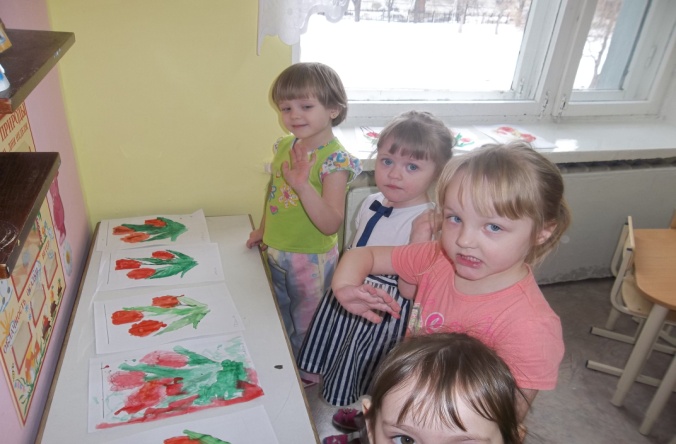 4
[Speaker Notes: В ветеринарии настой ромашки безъязычковой (1:10) рекомендуют в качестве бактерицидного средства при колитах и гастритах. Дозы и назначение аналогичны ромашке аптечной.]
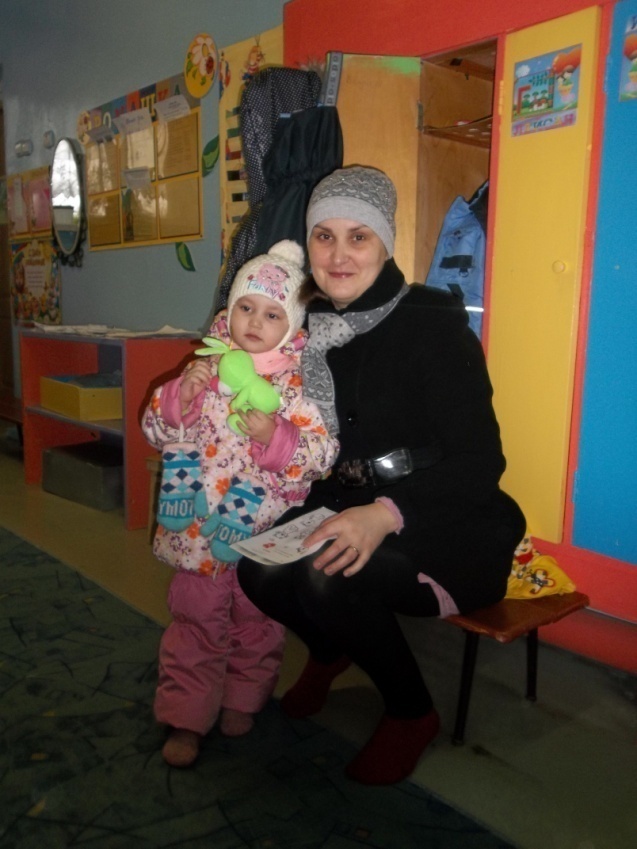 Солнце скрылось за домамиПокидаем детский садя рассказываю мамепро себя и про ребятКак мы хором песни пели,Что мы пили, Что мы ели, Что читали в  детсаду
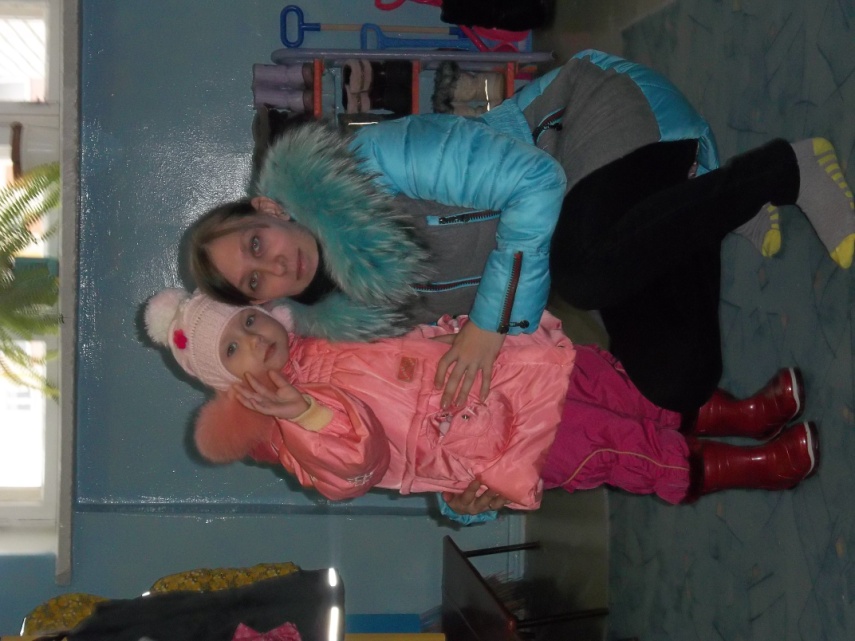 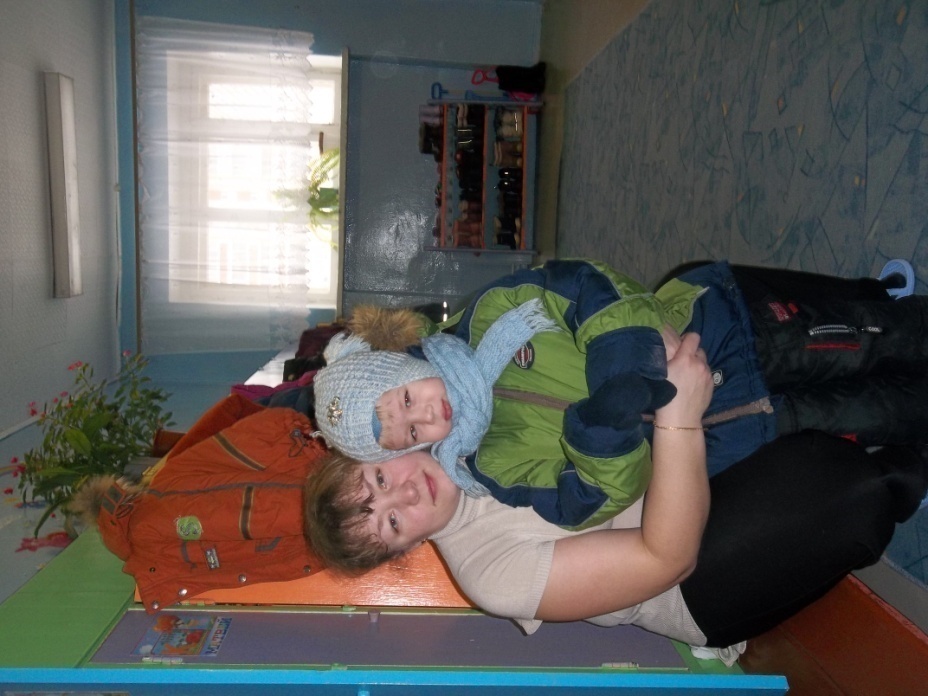 5
[Speaker Notes: Цветки ромашки входят в составы разно­образных лекарственных сборов и чаев, готовых лекарственных препаратов. Можно даже сказать, что ромашка - самое популярное "домашнее лекарство".Добывают также эфирное масло ромашки, используют его в ароматерапии. Аромат цветка благотворно влияет на весь организм, помогает при...рассеянности внимания.]